Welcometo class
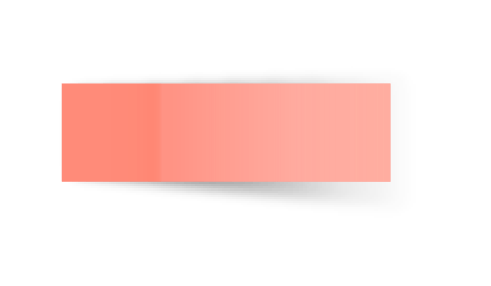 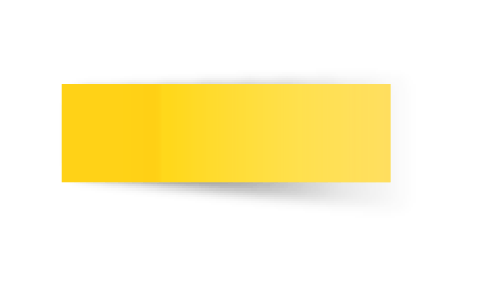 T.
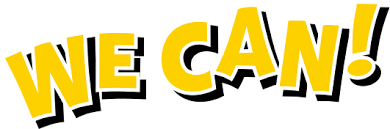 3
Unit 2
workbook 

Pages  147 , 148
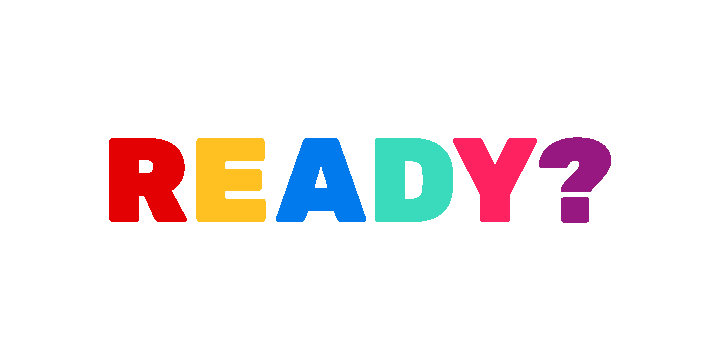 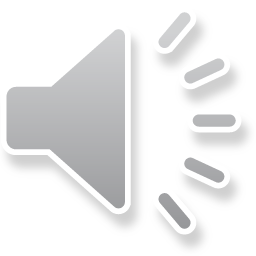 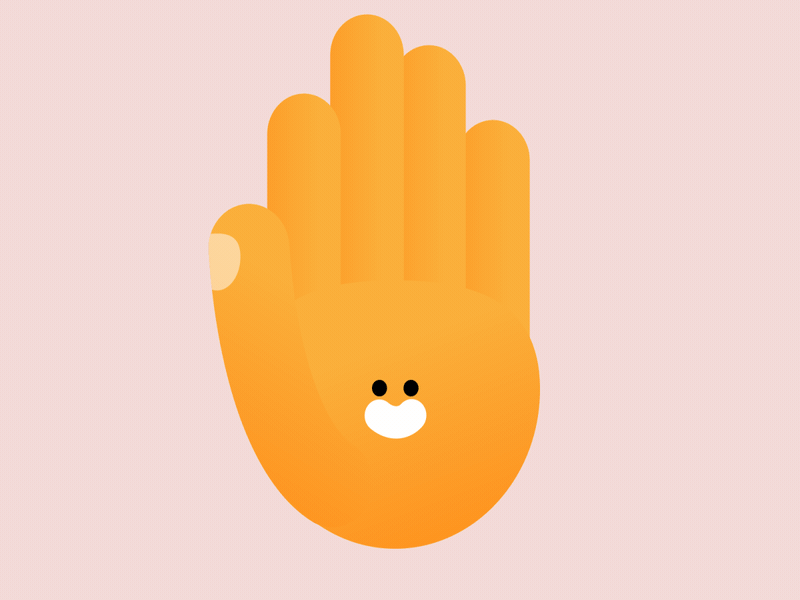 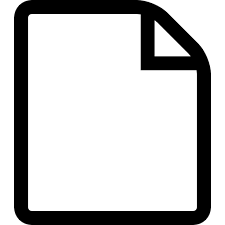 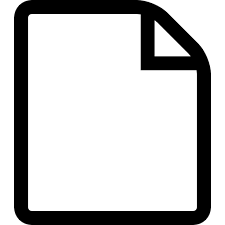 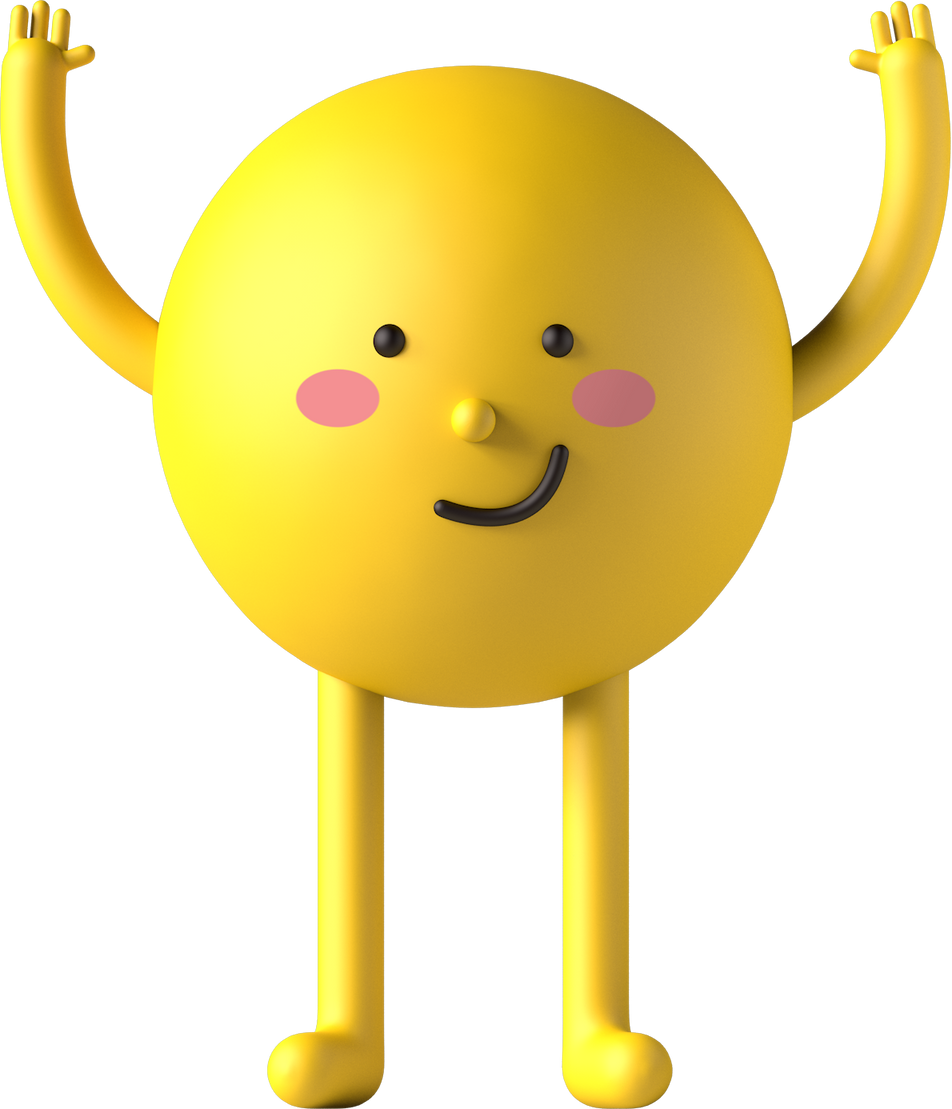 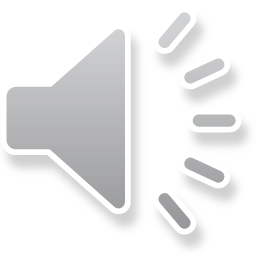 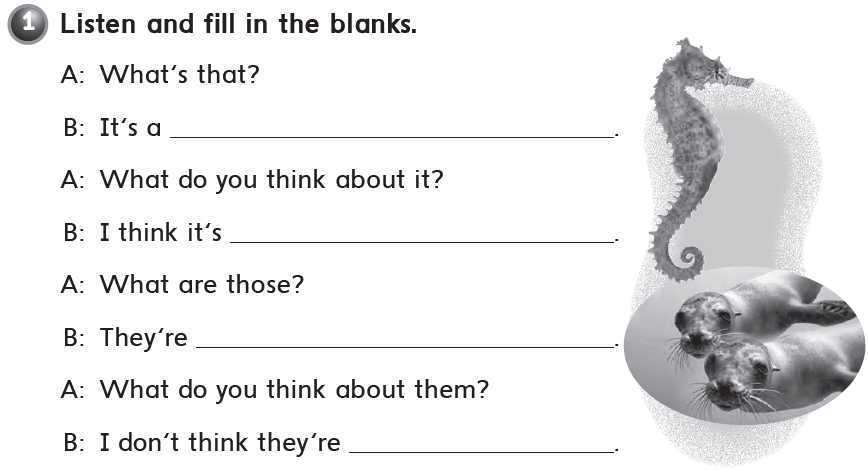 sea horse .
cute
seals .
cute
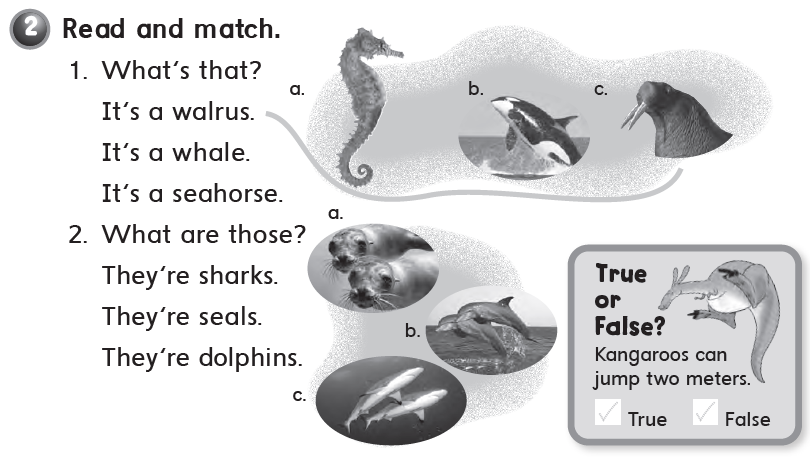 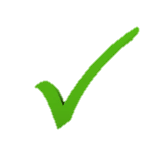 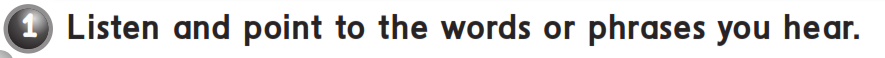 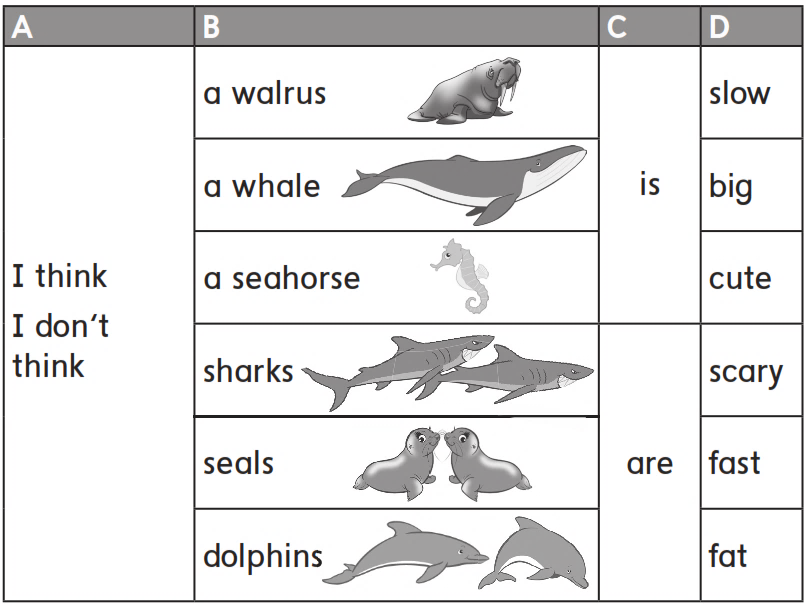 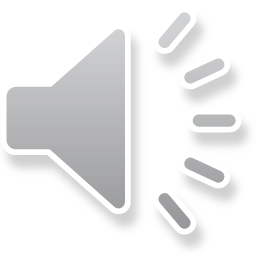 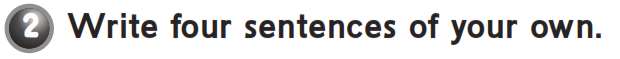 a sea horse is slow .
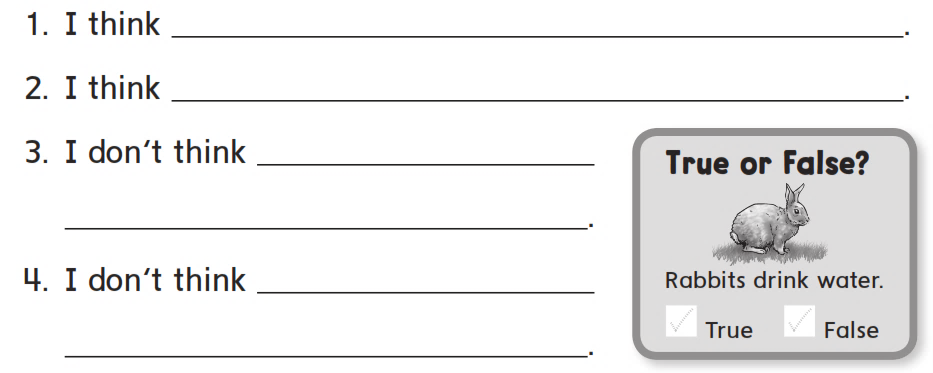 a whale is big .
a walrus is cute .
dolphins are scary .
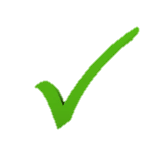 workbook 

Pages  149 , 150
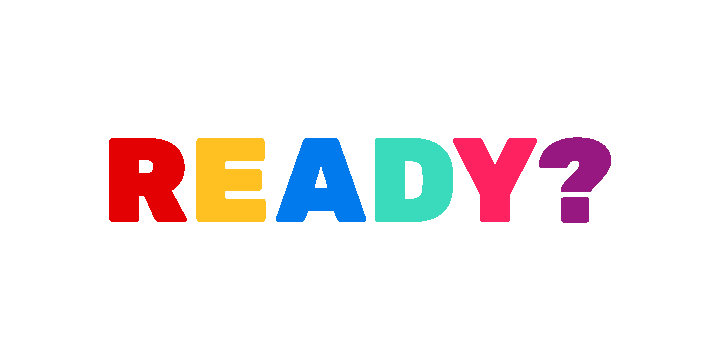 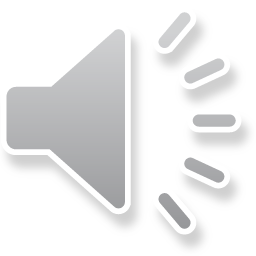 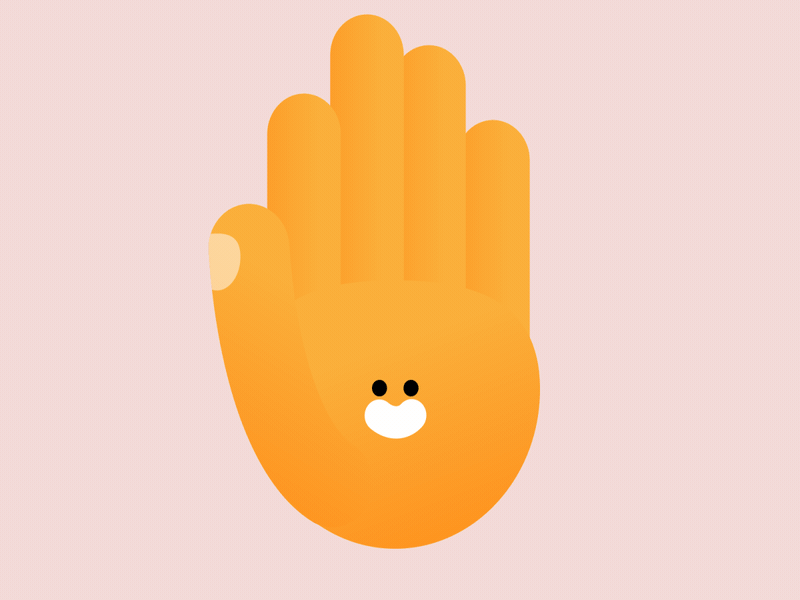 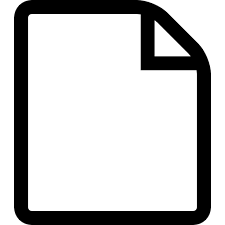 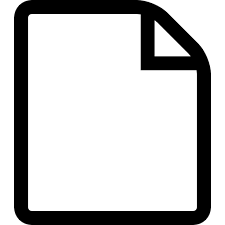 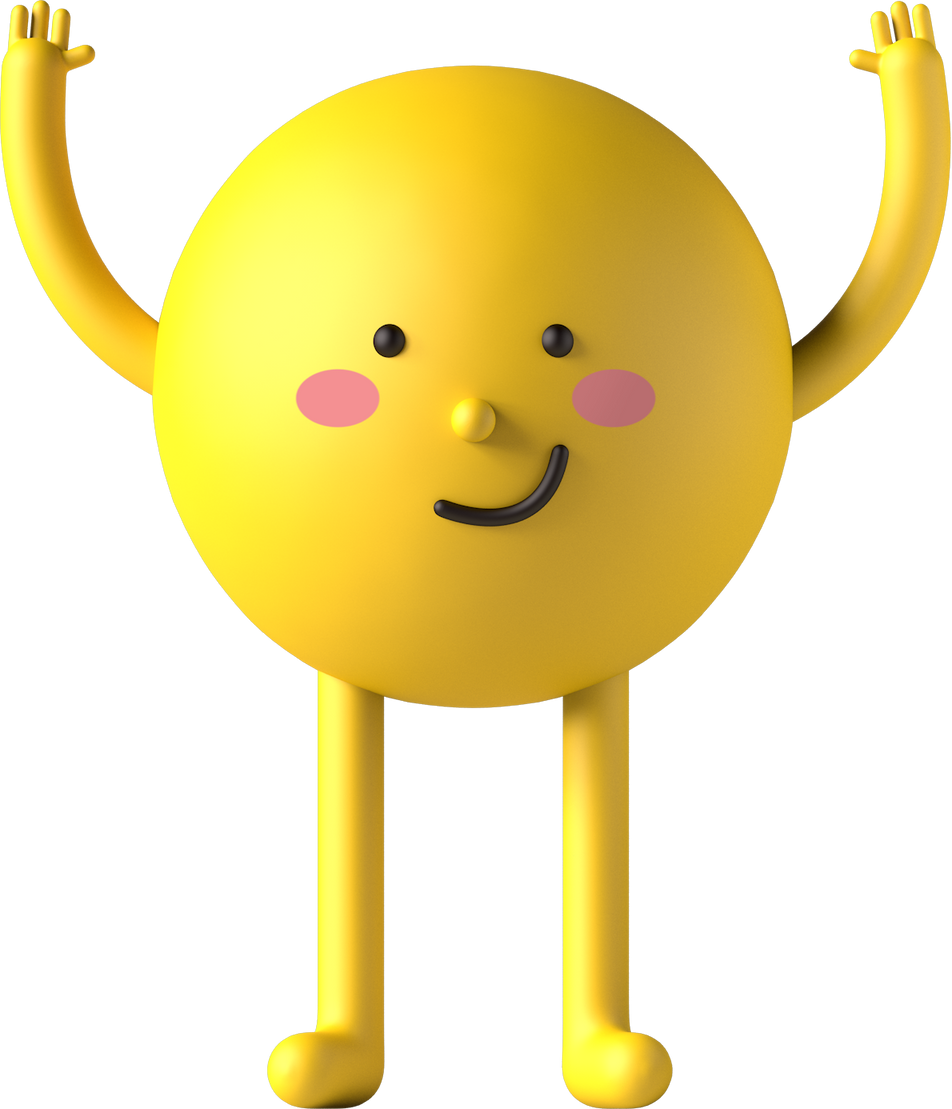 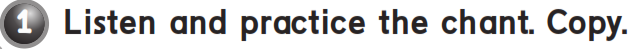 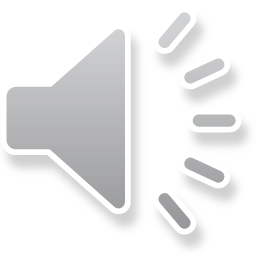 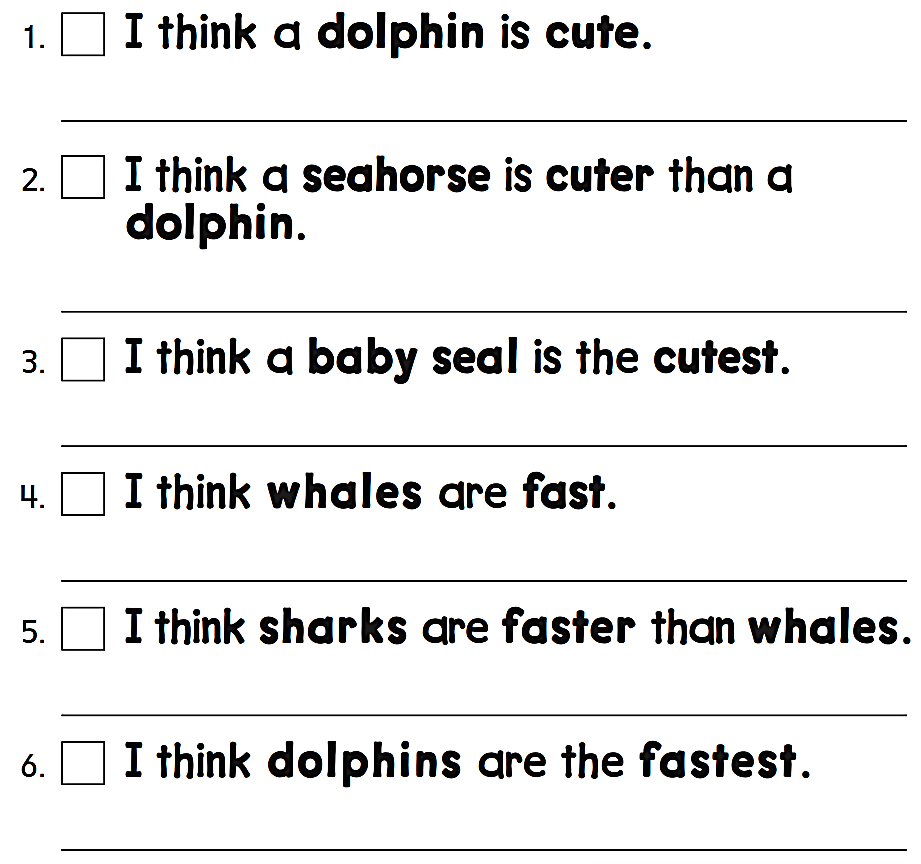 I think a dolphin is cute .
I think a seahorse is cuter than a dolphin .
I think a baby seal is the cutest .
I think whales are fast .
I think sharks are faster than whales .
I think dolphins are the fastest .
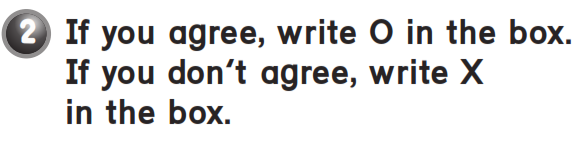 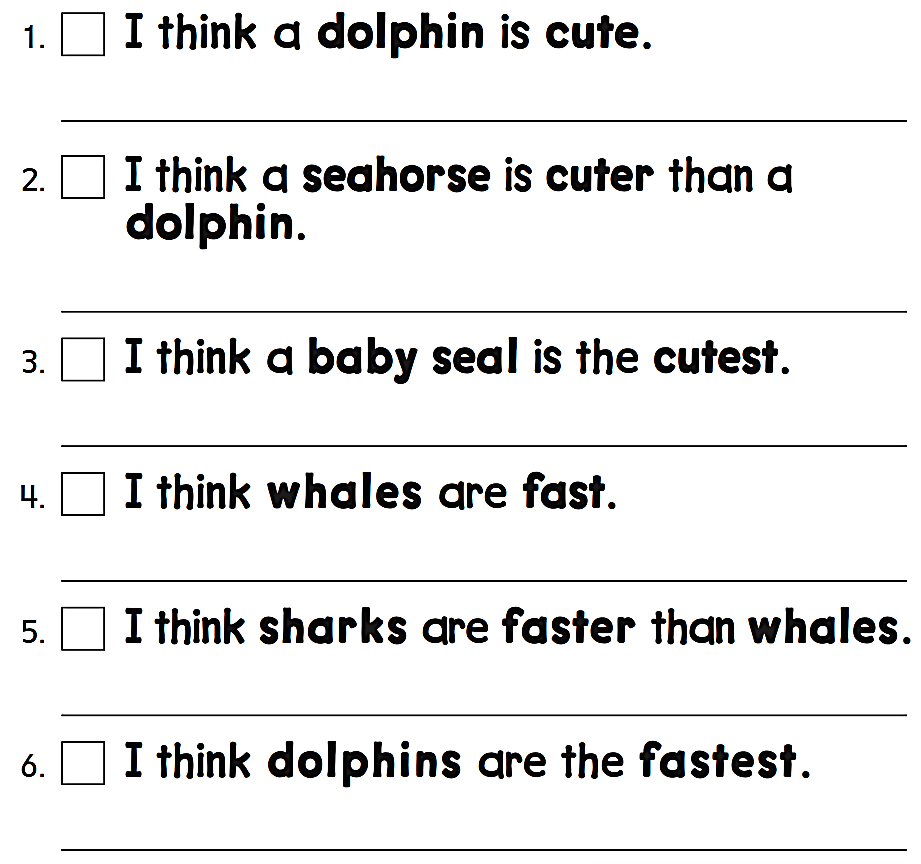 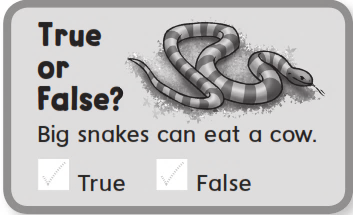 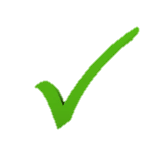 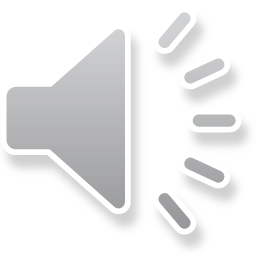 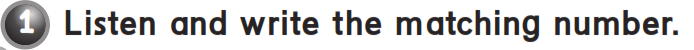 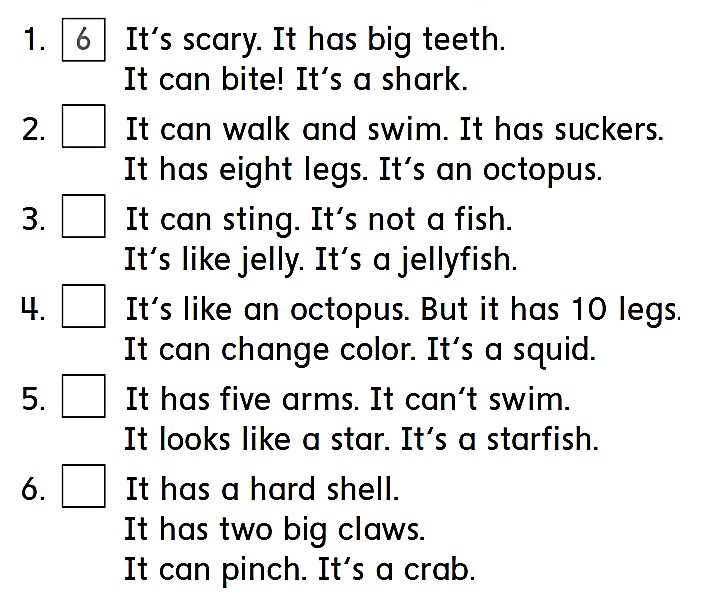 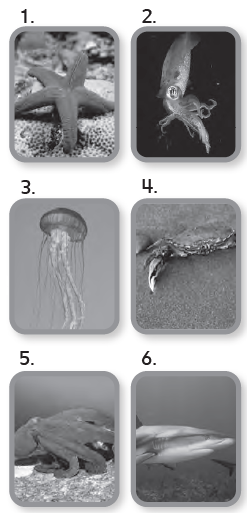 5
3
2
1
4
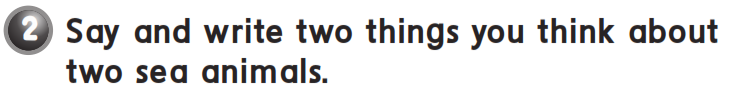 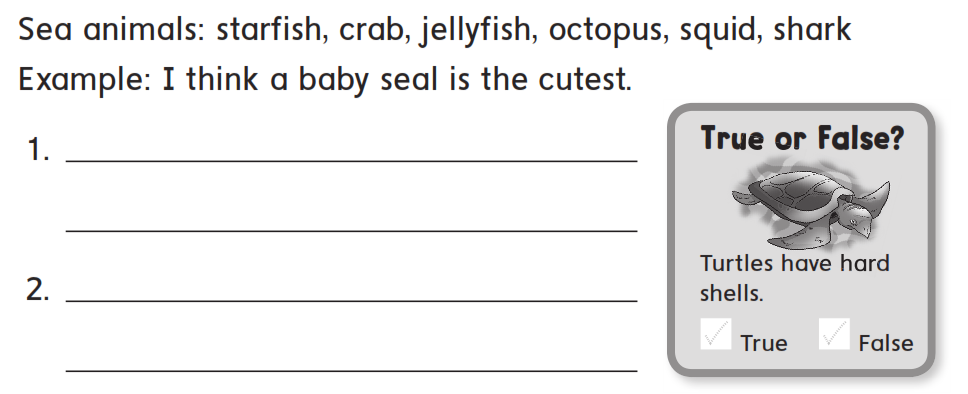 I think a seahorse is cute .
I think sharks are scary .
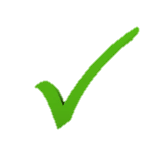 workbook 

Pages  151 , 152
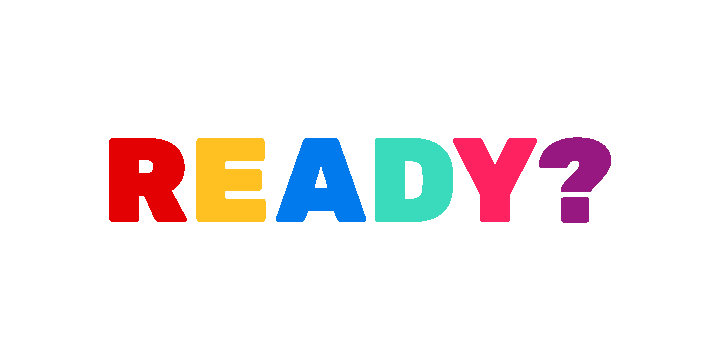 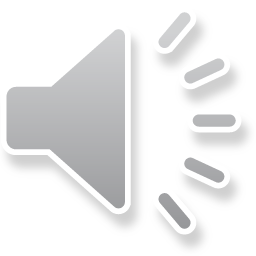 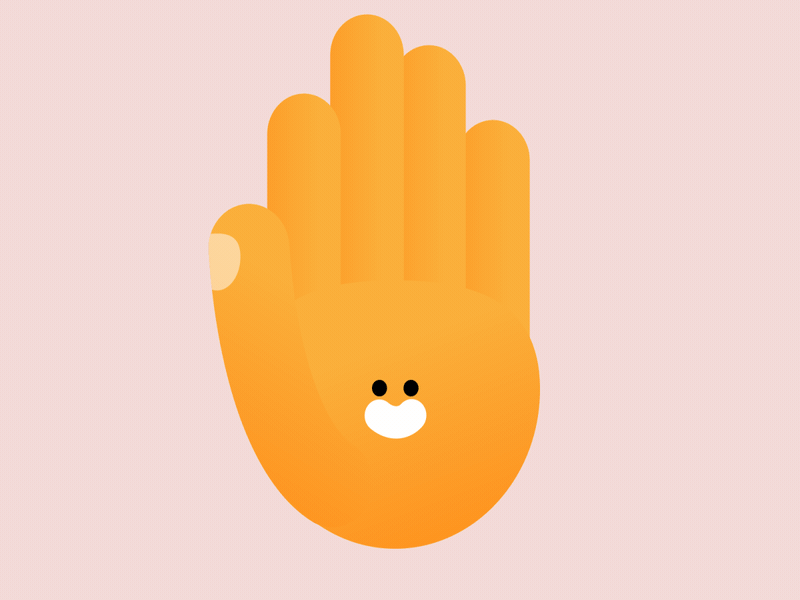 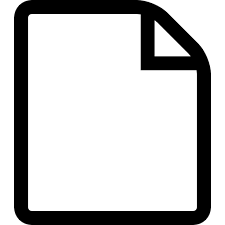 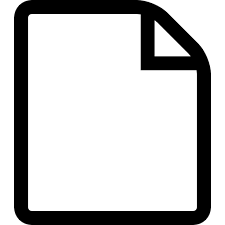 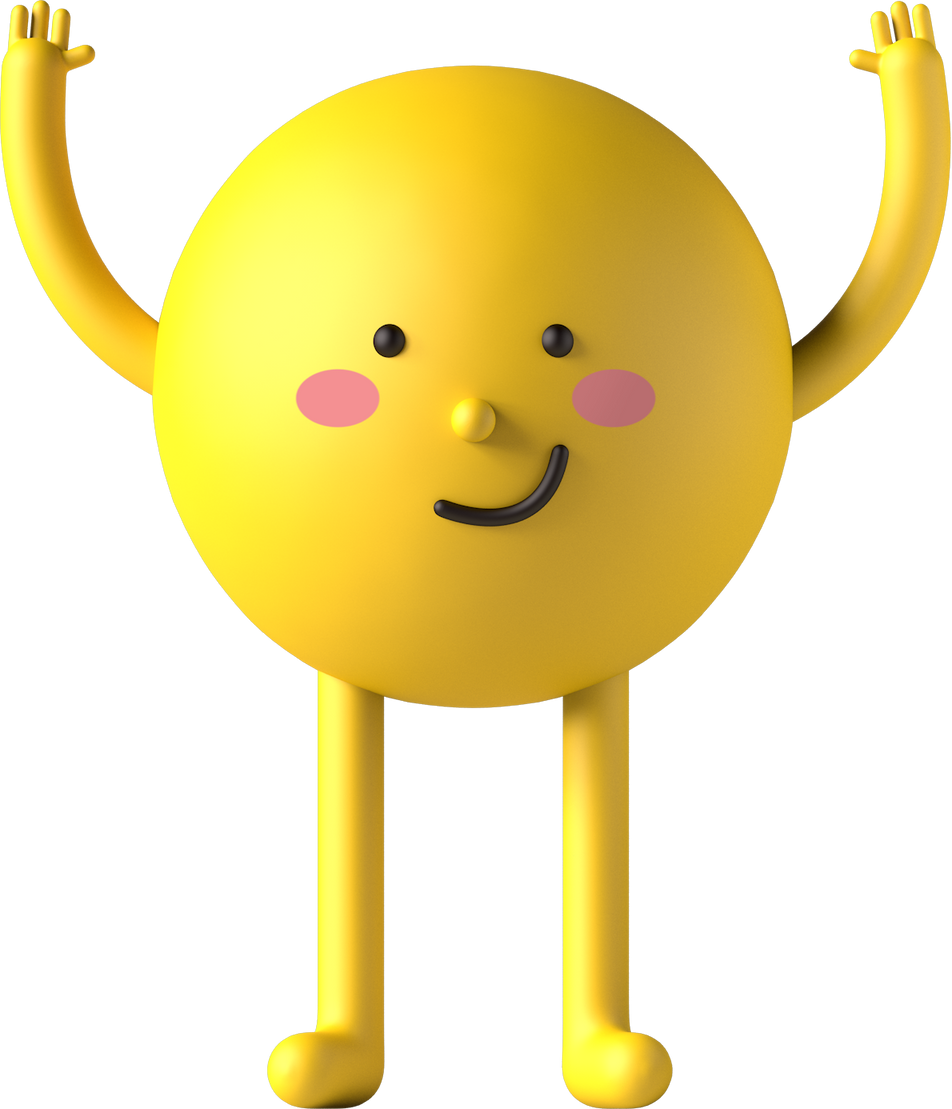 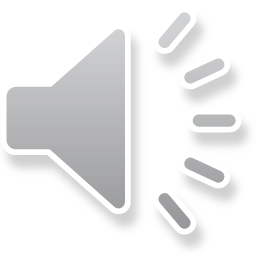 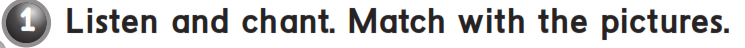 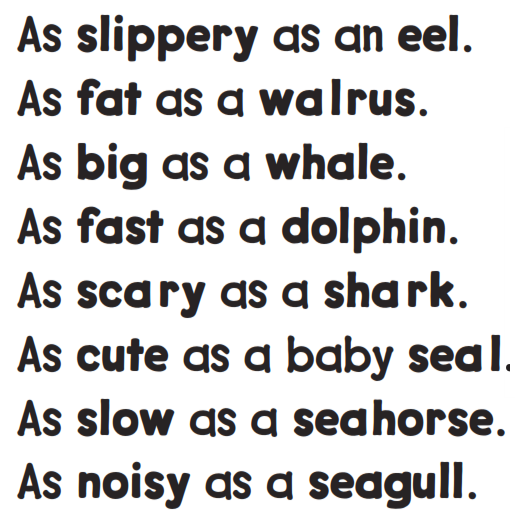 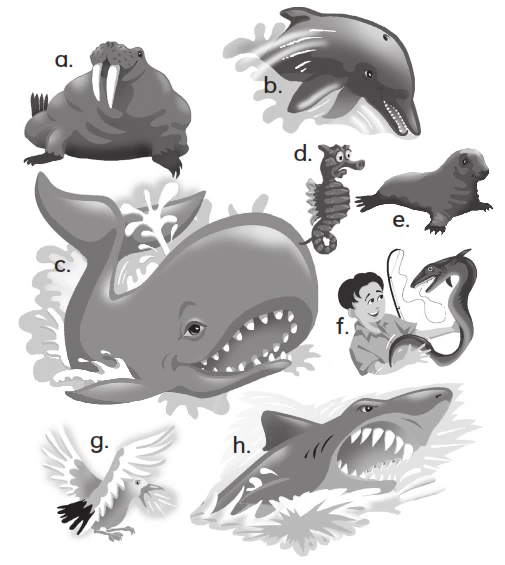 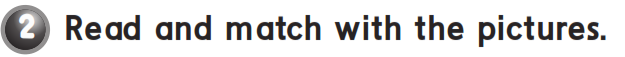 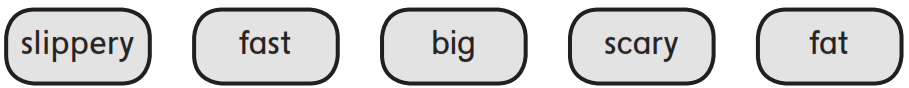 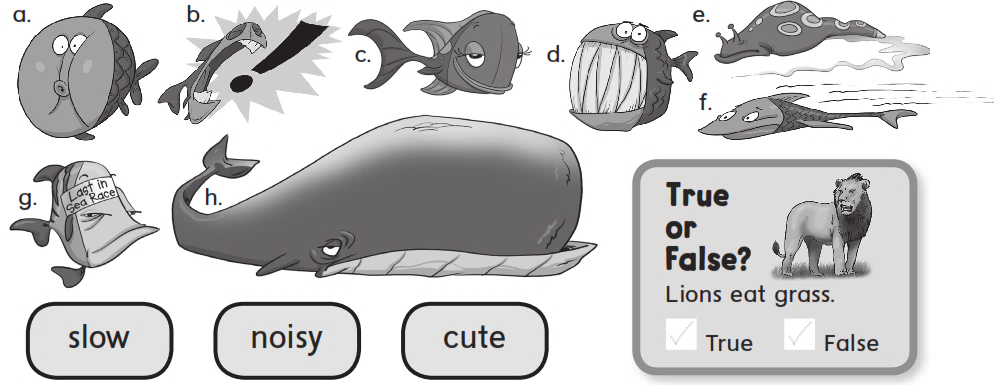 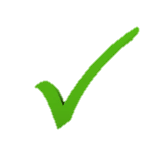 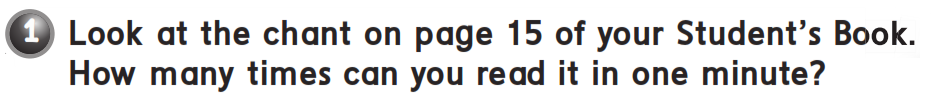 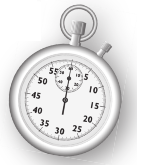 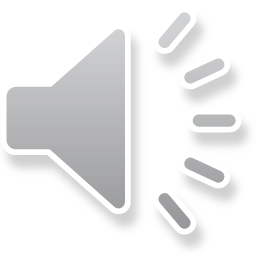 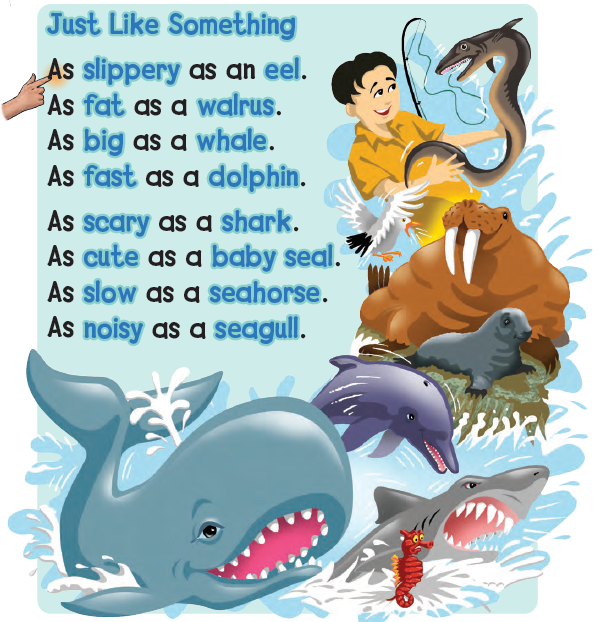 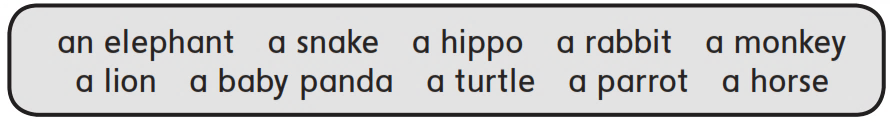 a snake
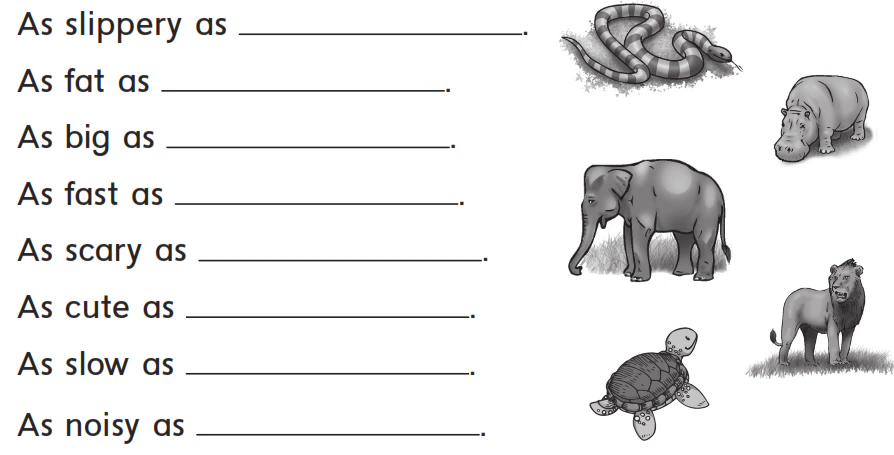 a hippo
an elephant
a horse
a lion
a rabbit
a turtle
a parrot
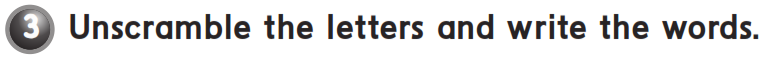 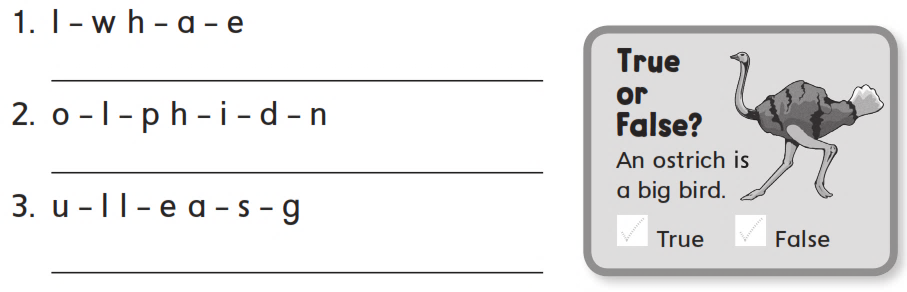 Whale
Dolphin
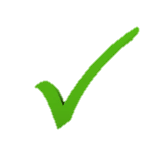 Seagull
workbook 

Pages  153 , 154
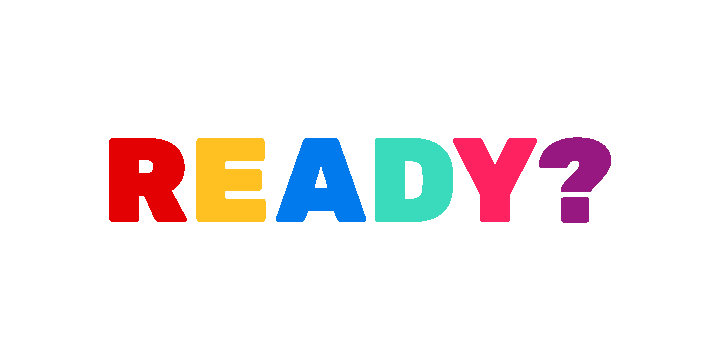 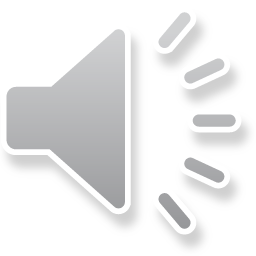 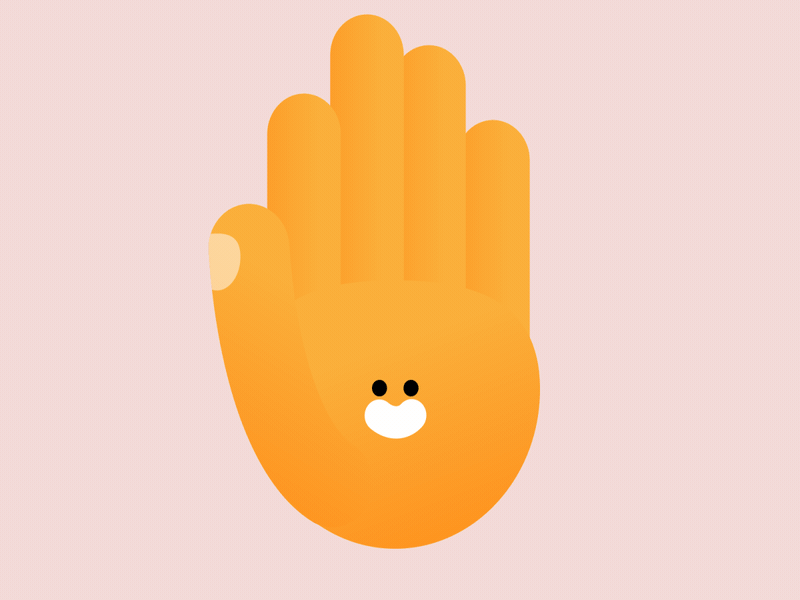 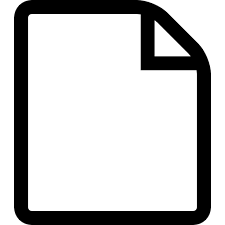 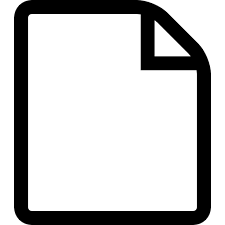 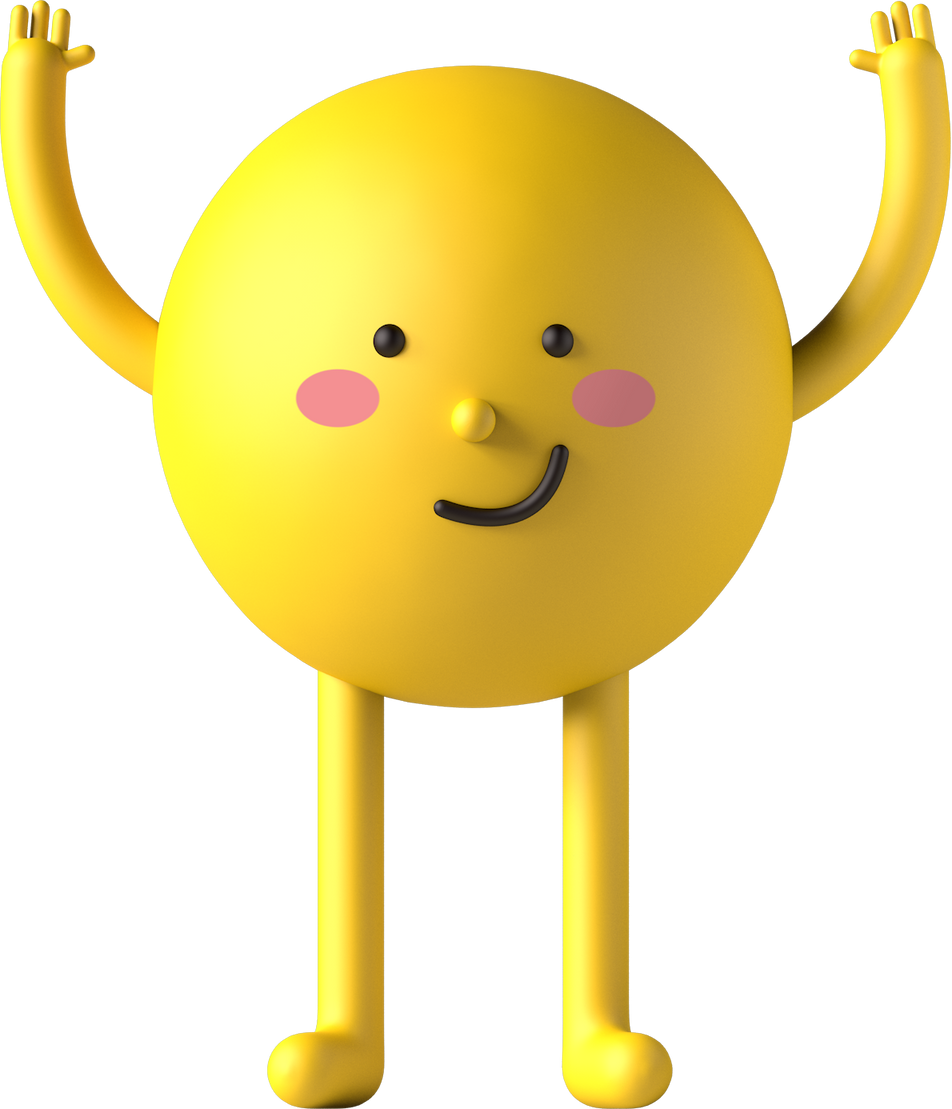 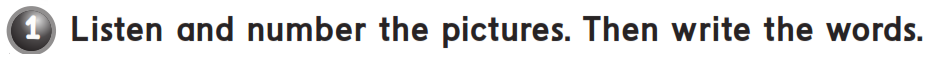 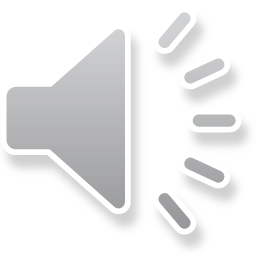 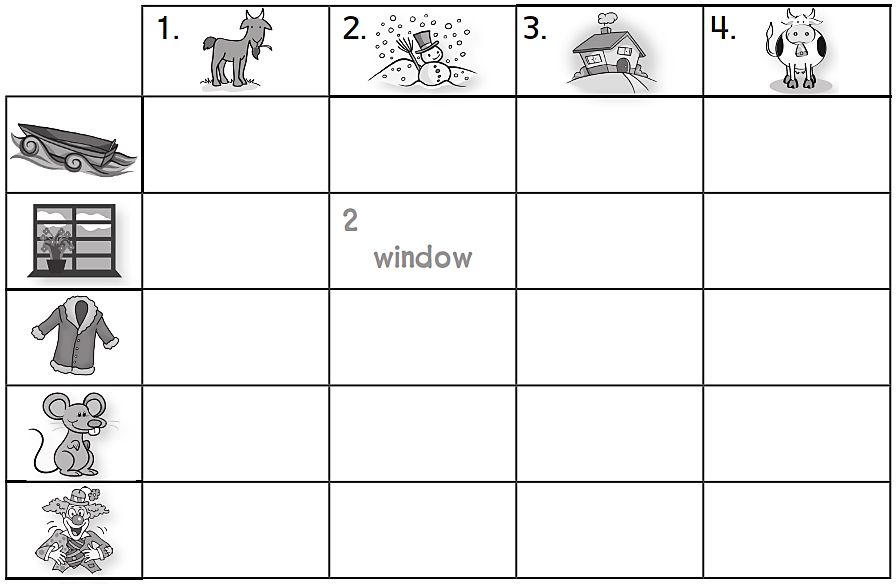 Goat
Snow
House
Cow
1. Boat
1. coat
3. Mouse
4. Clown
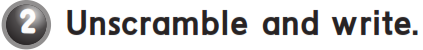 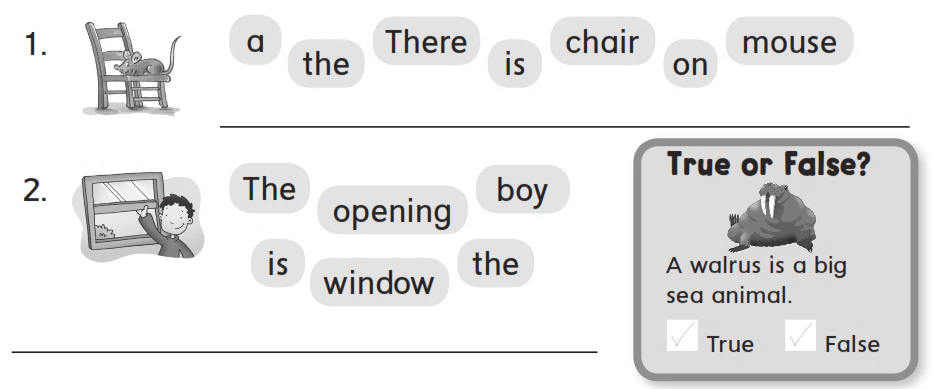 There is a mouse on the chair .
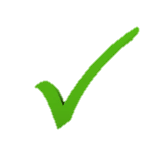 The boy is opening the window .
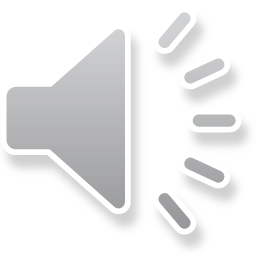 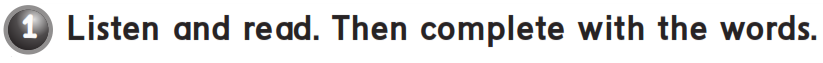 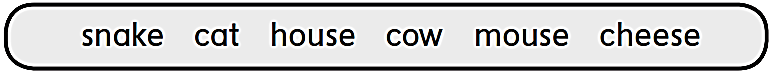 cat
snake
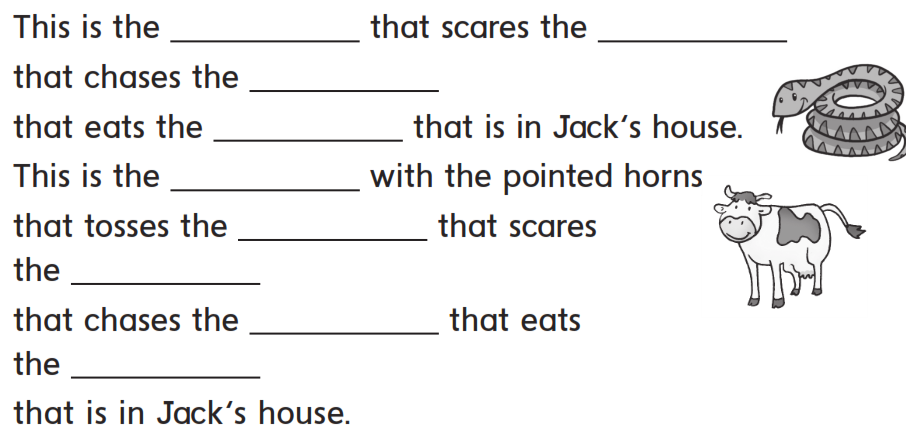 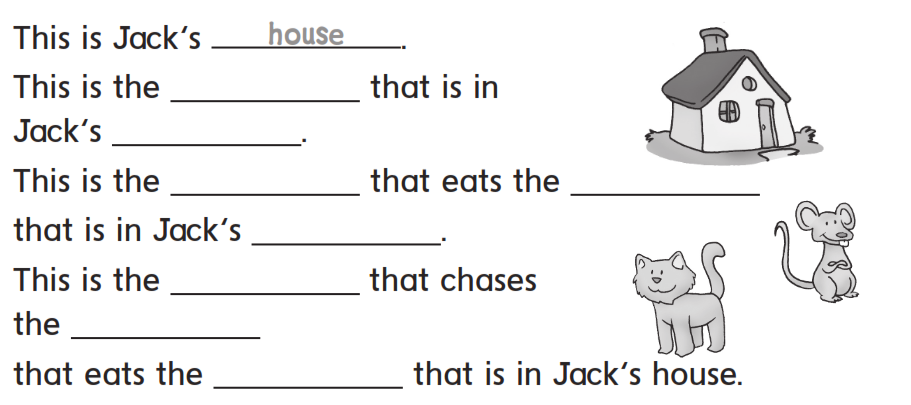 mouse
cheese
cheese
house
cow
mouse
cheese
snake
house
cat
cat
mouse
mouse
cheese
cheese
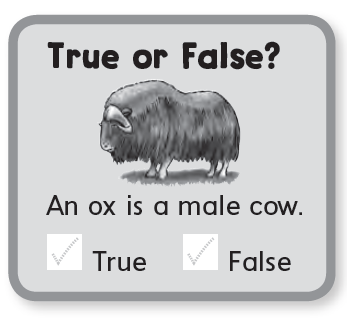 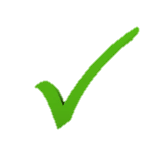 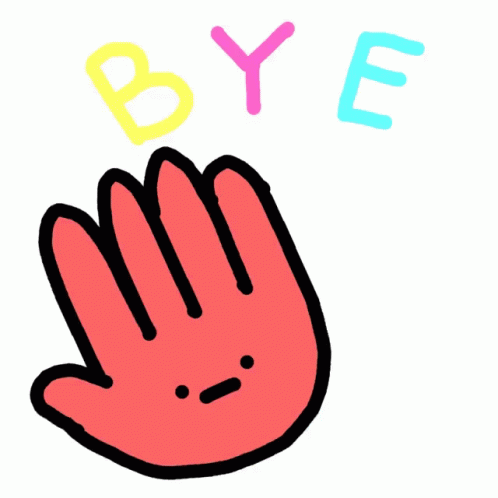 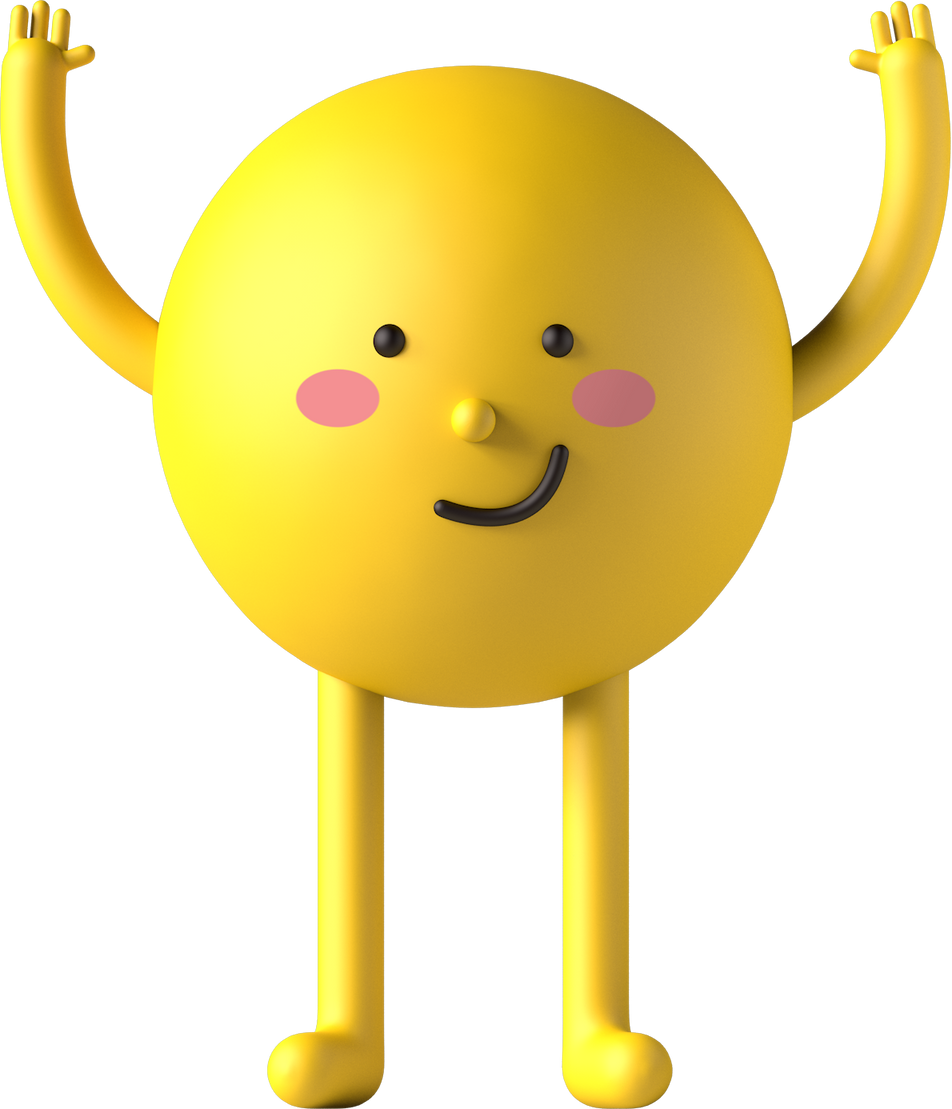